Подготовка кадров по медицинской реабилитации
Лекция №1
ФРМ 504 ч
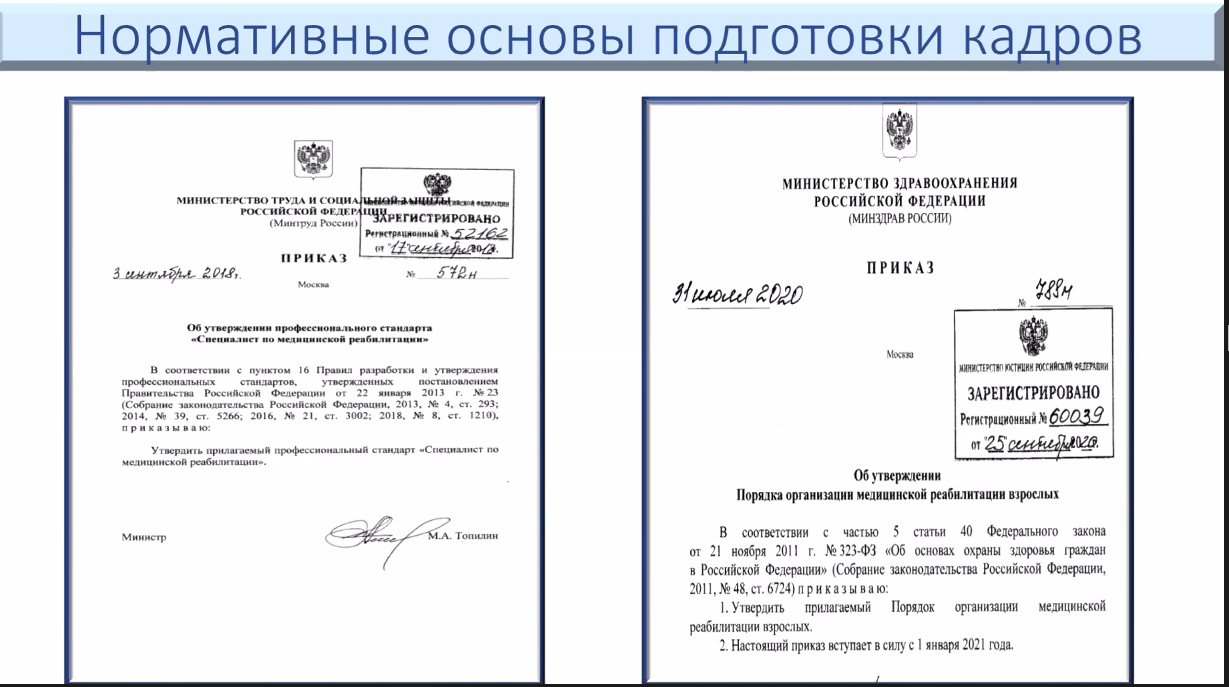 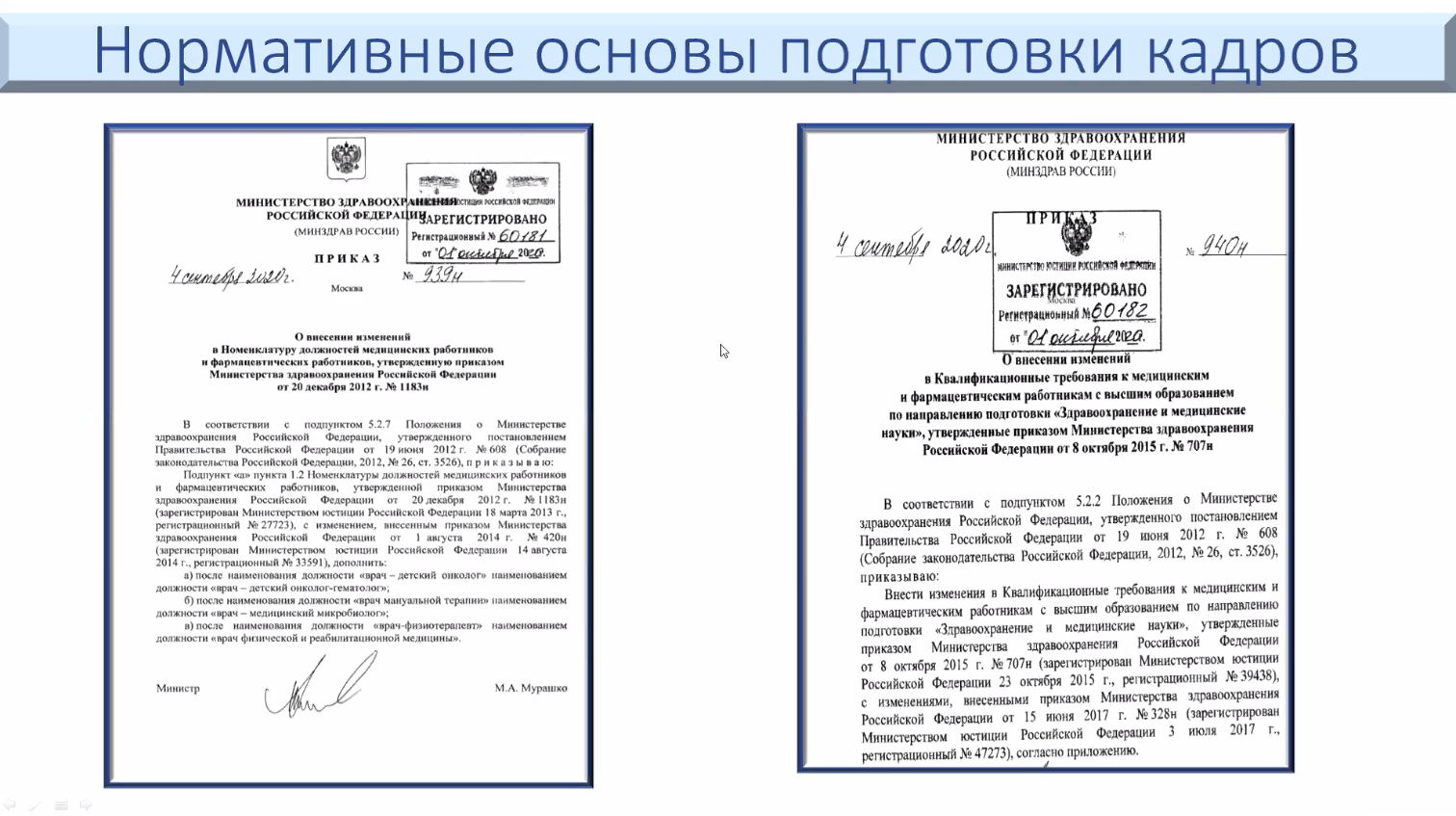 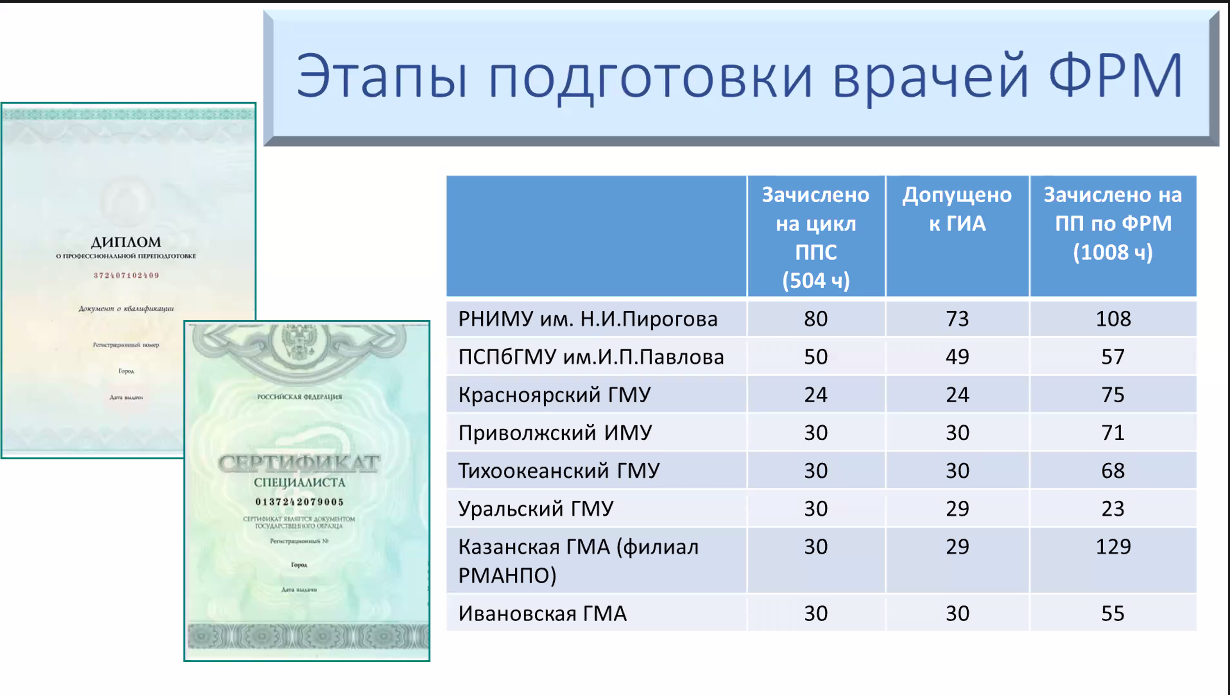 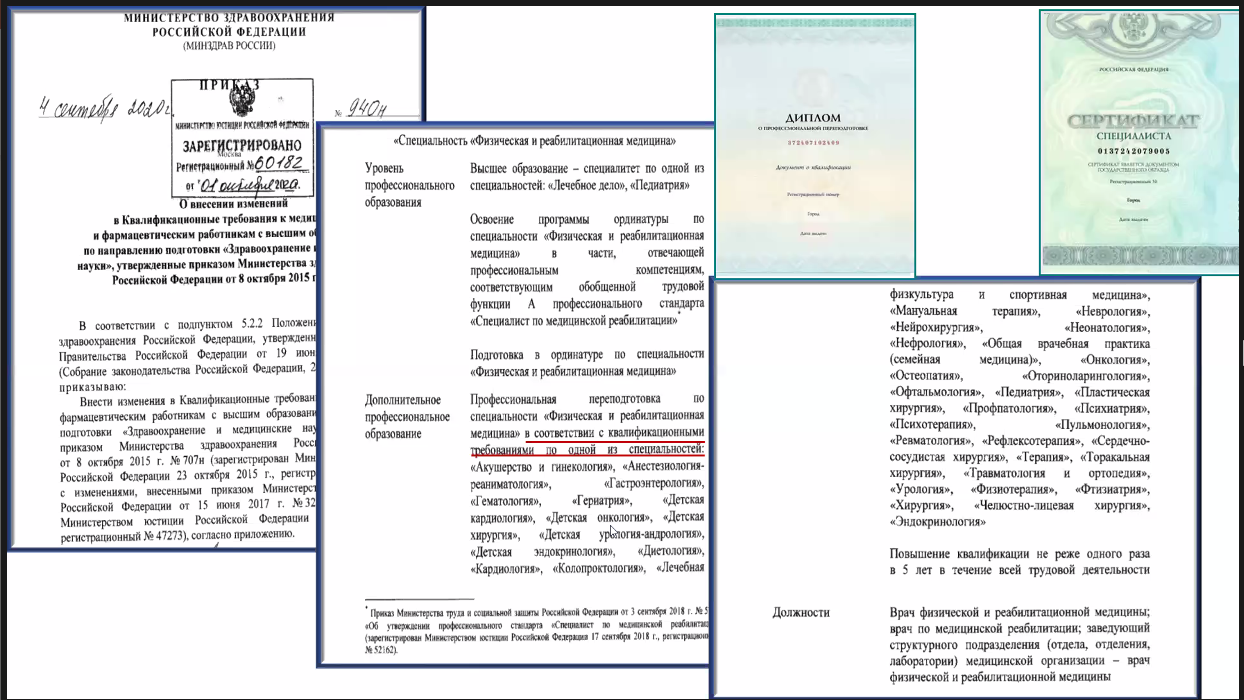 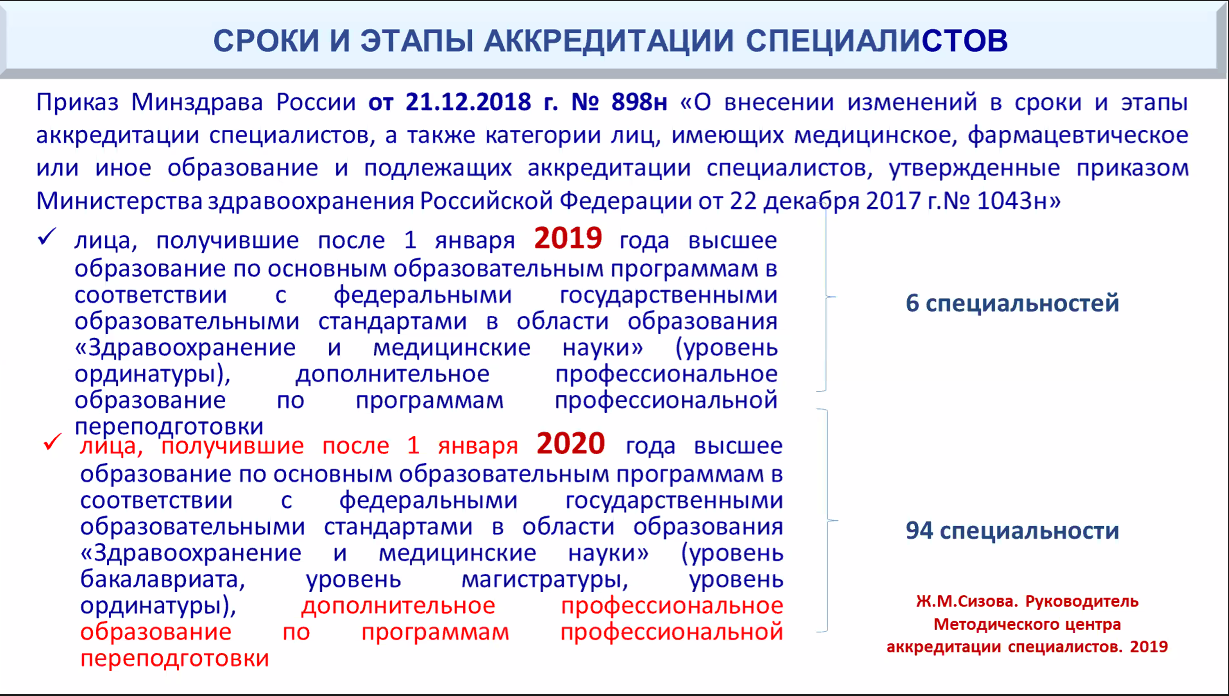 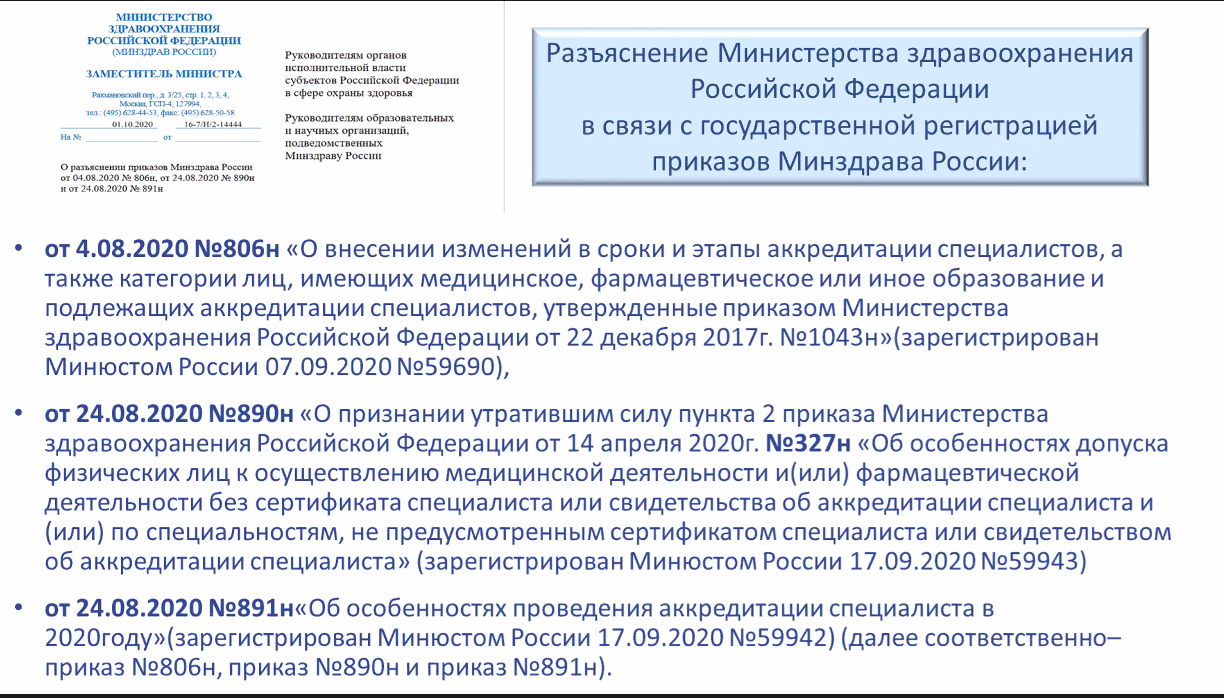 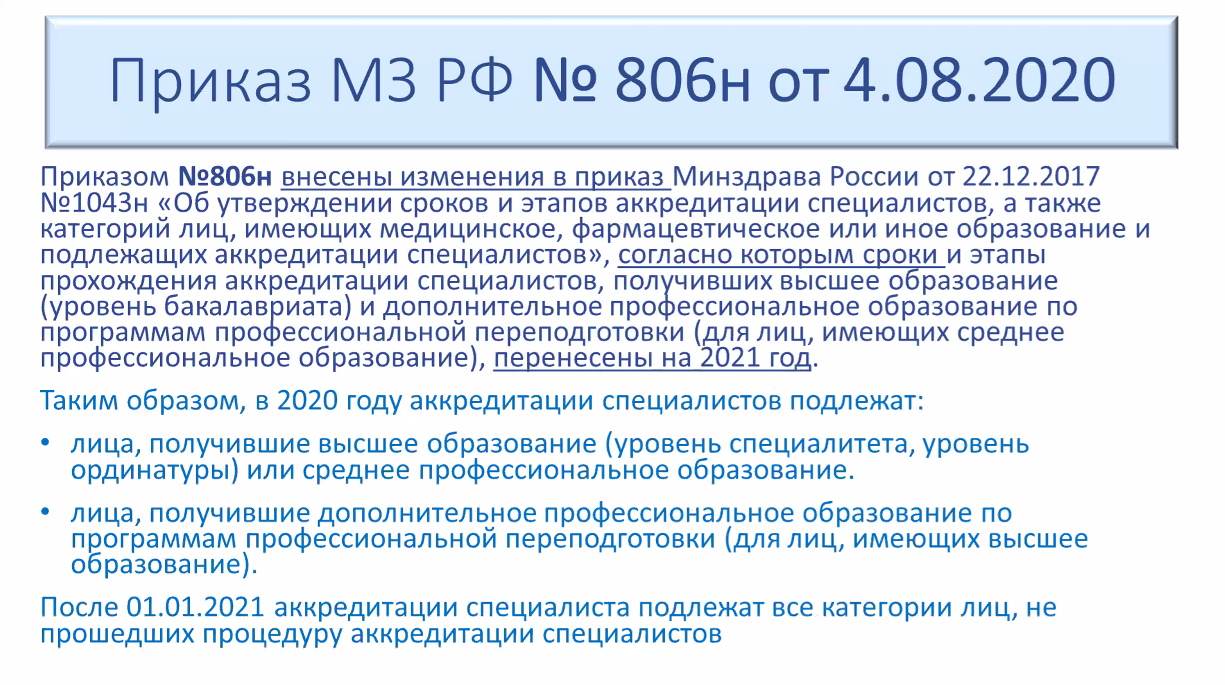 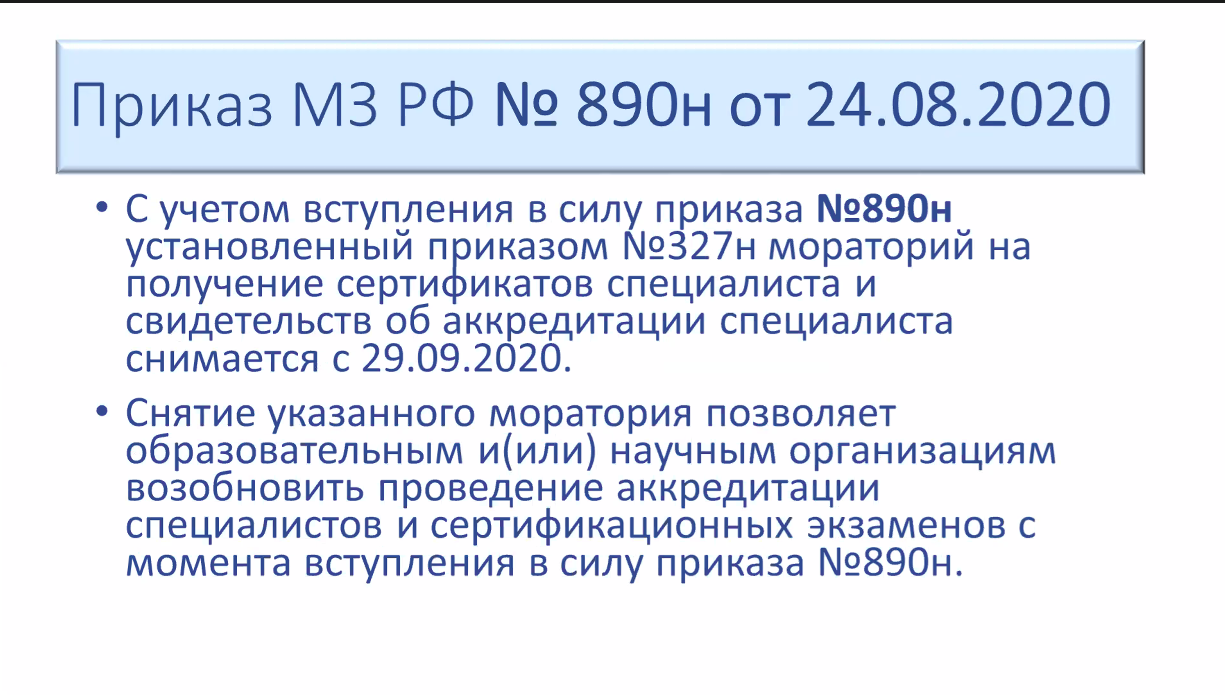 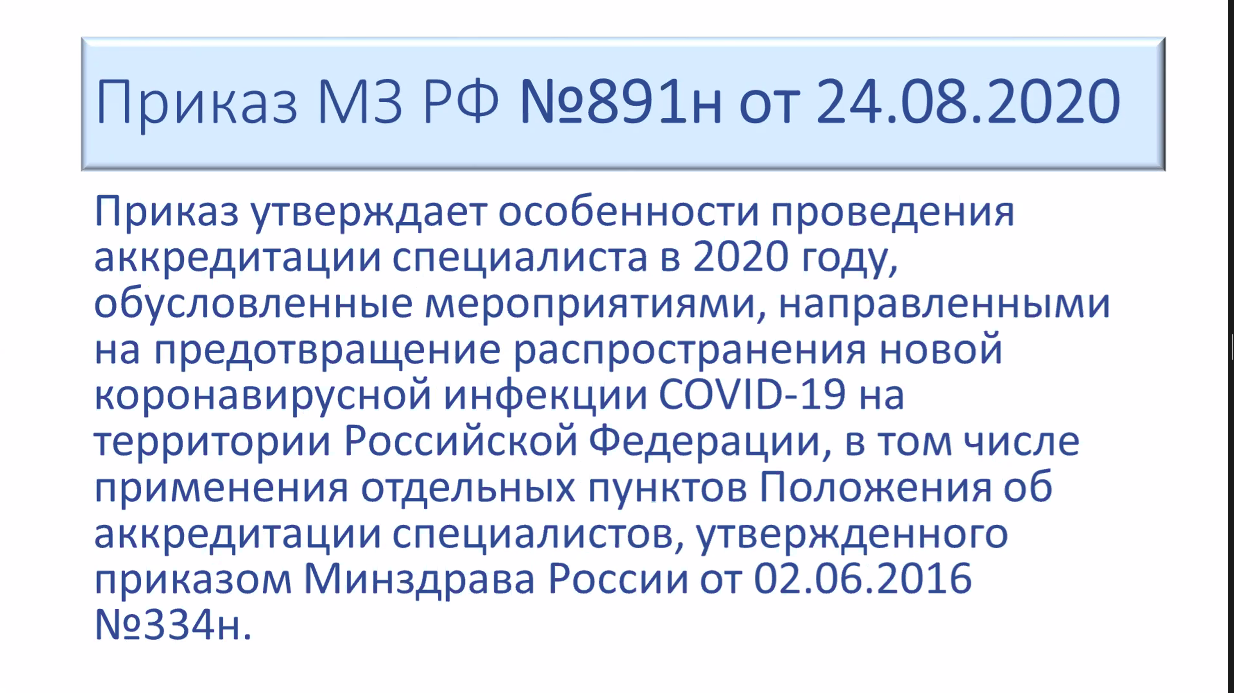 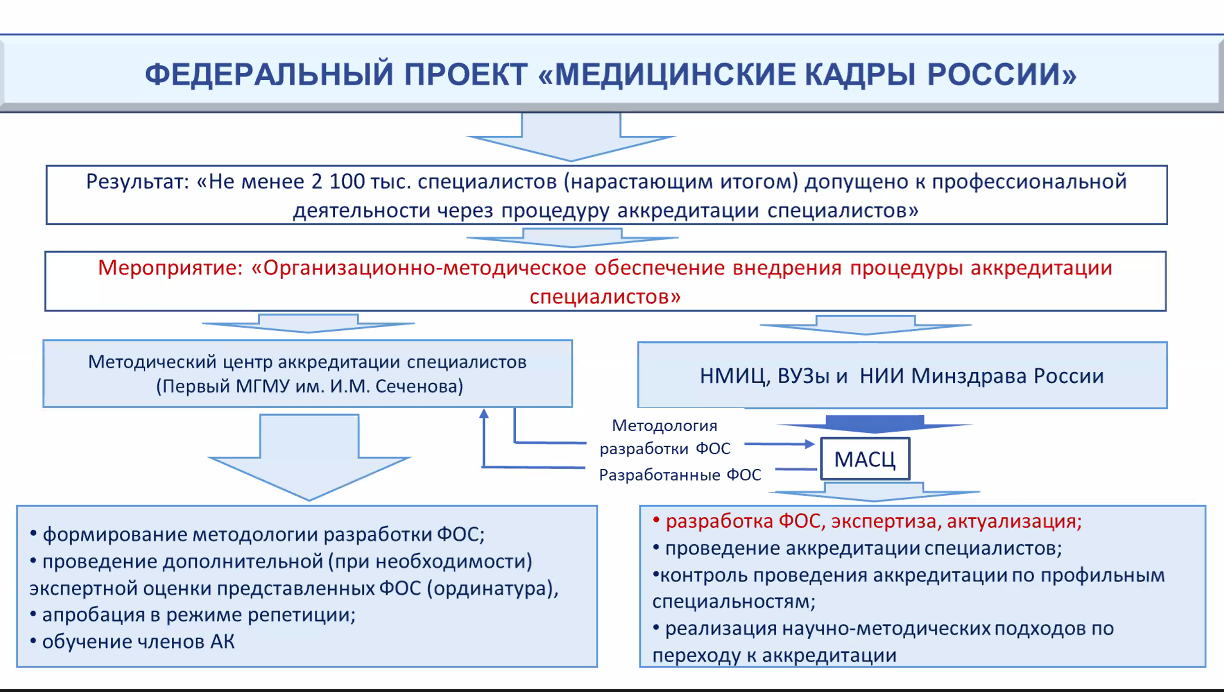 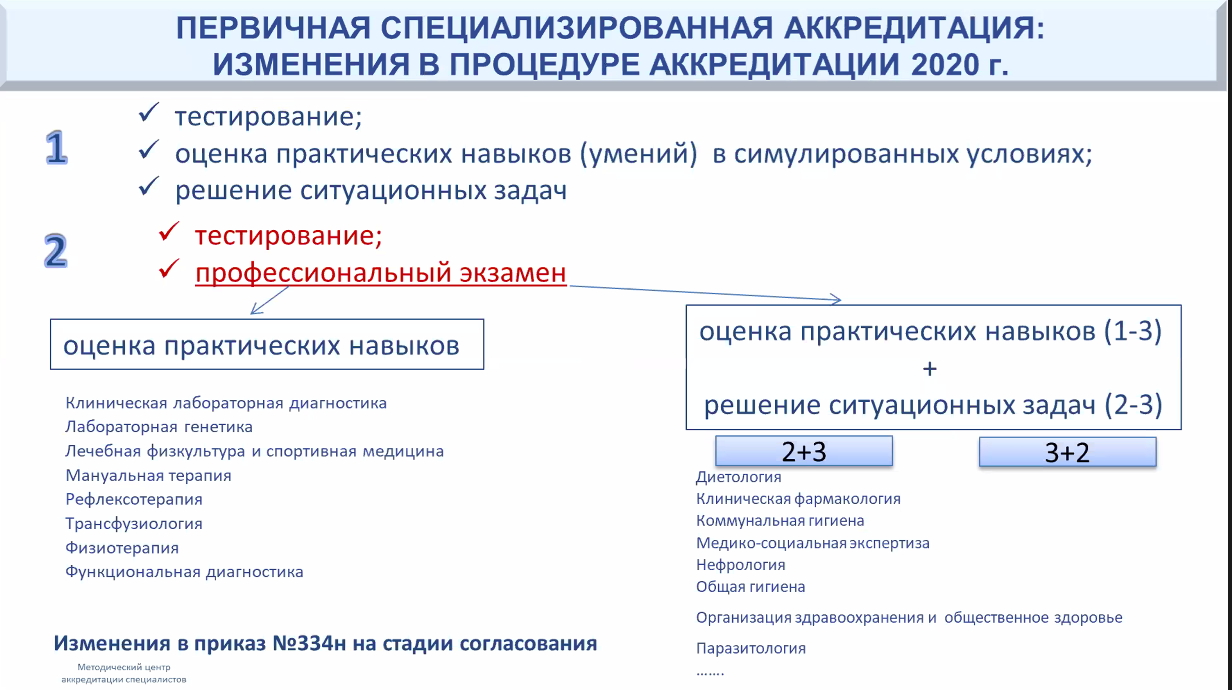 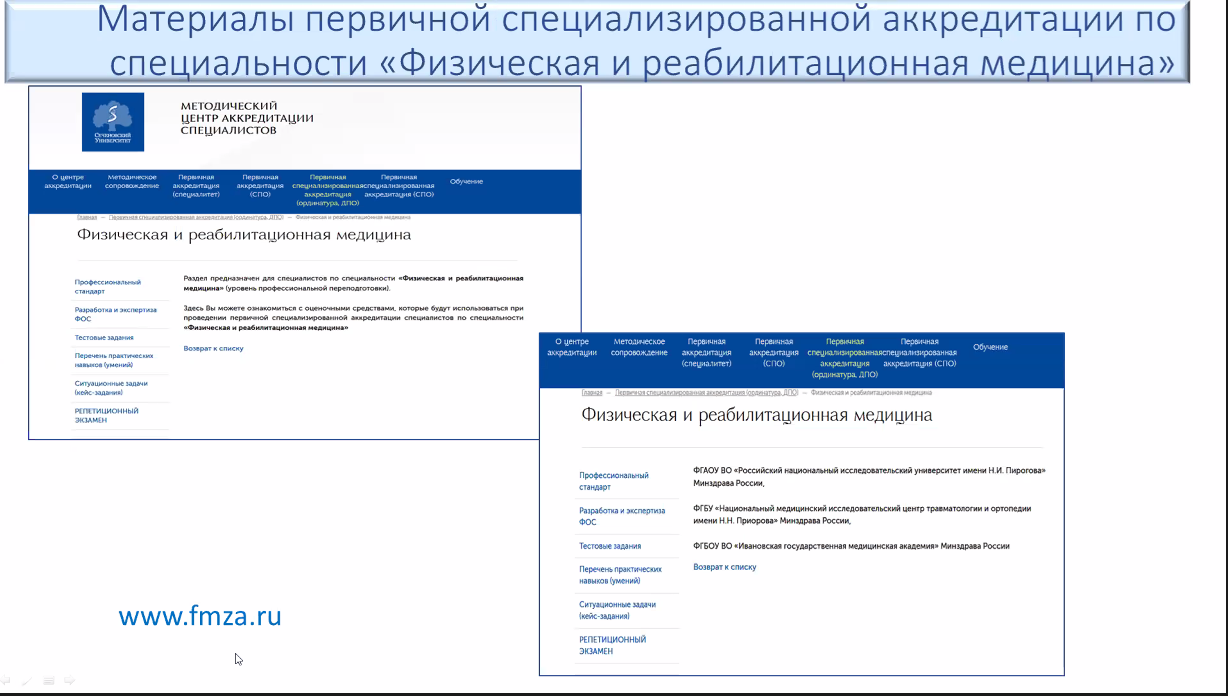 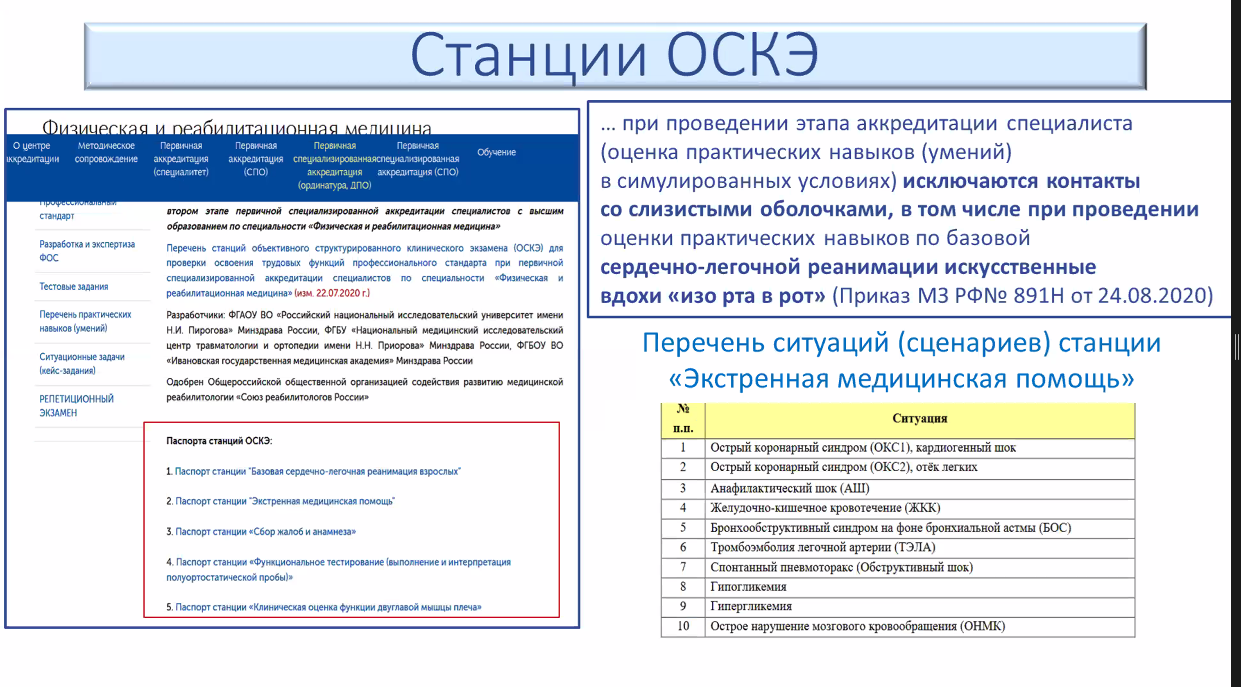 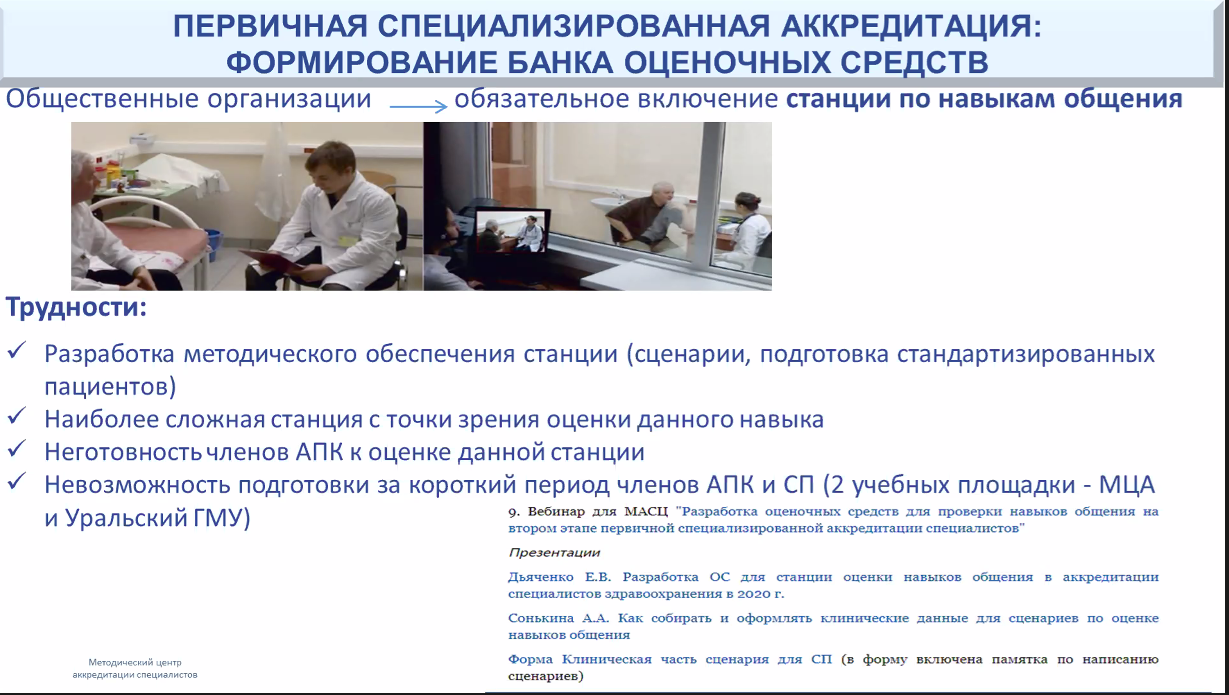 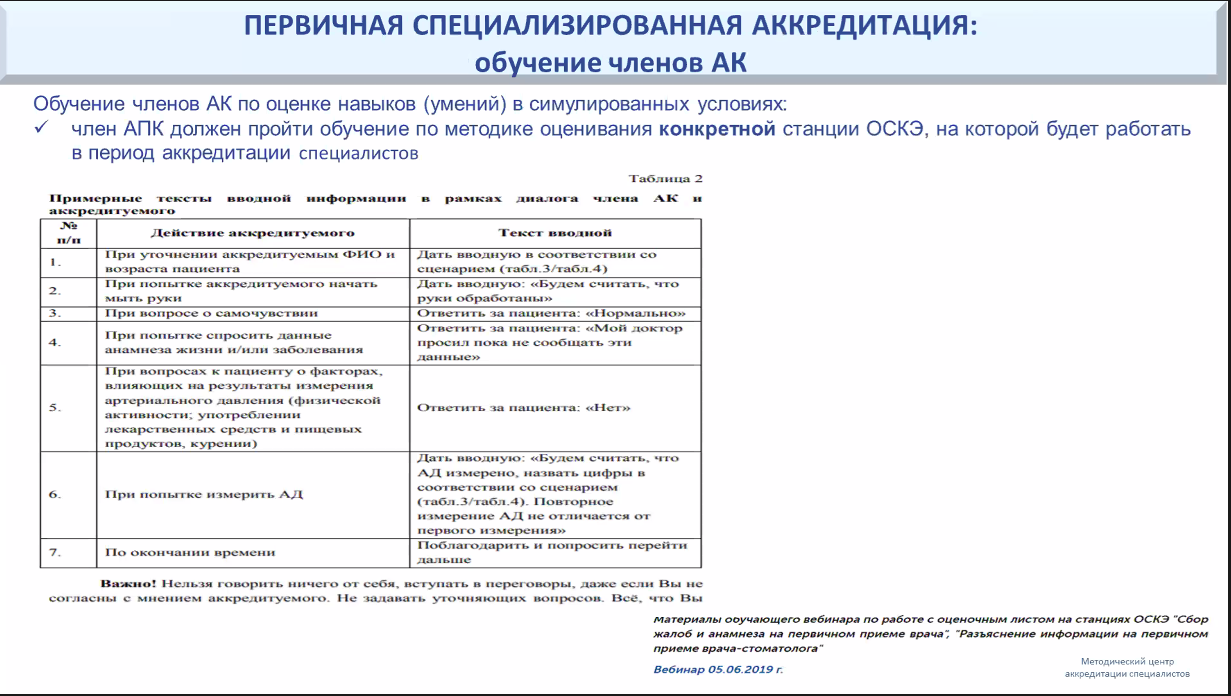 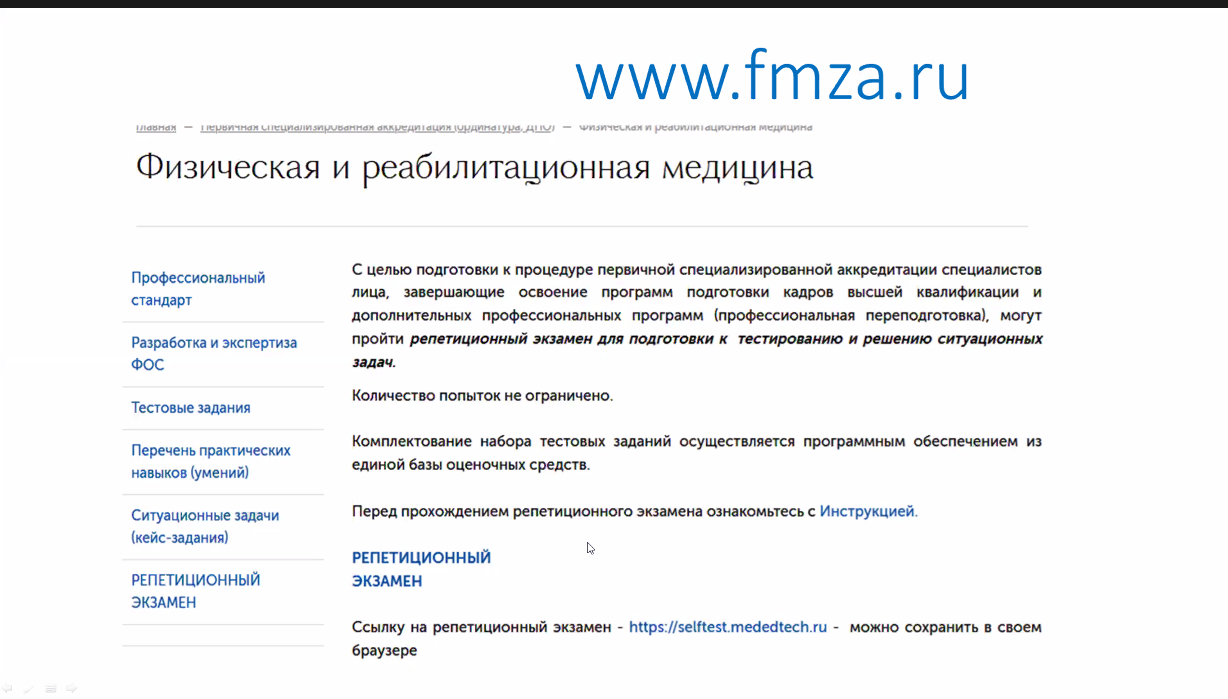 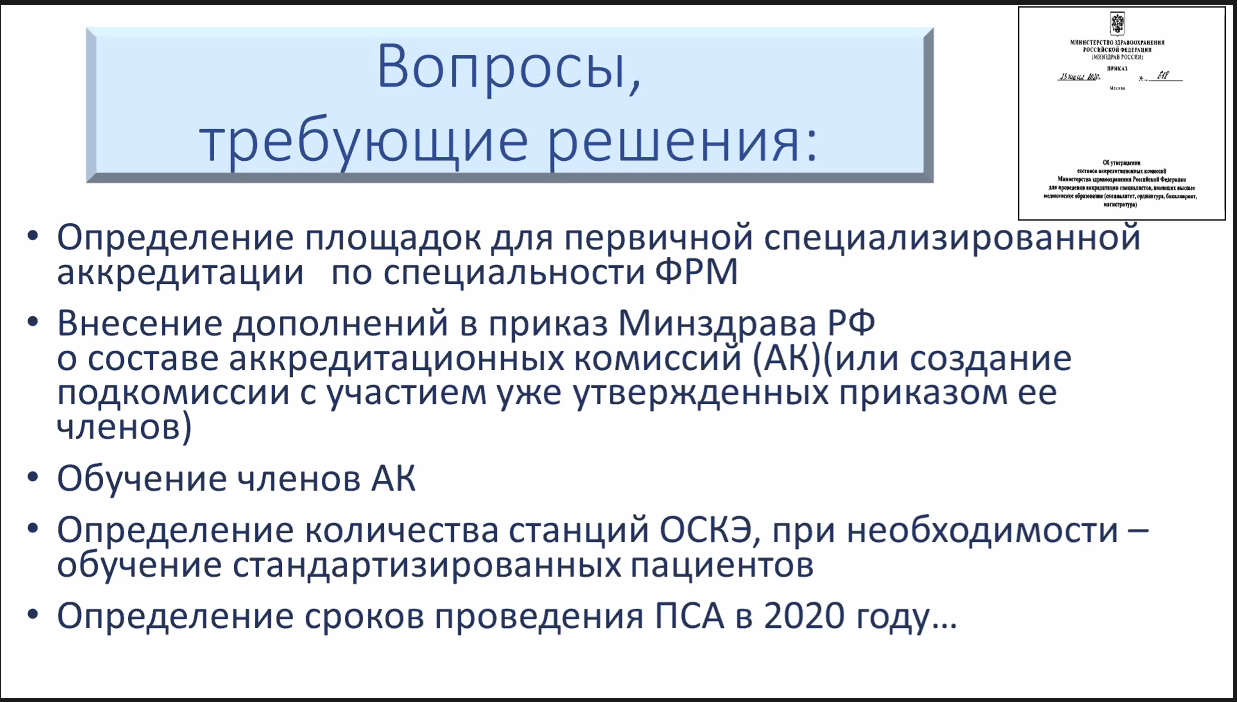 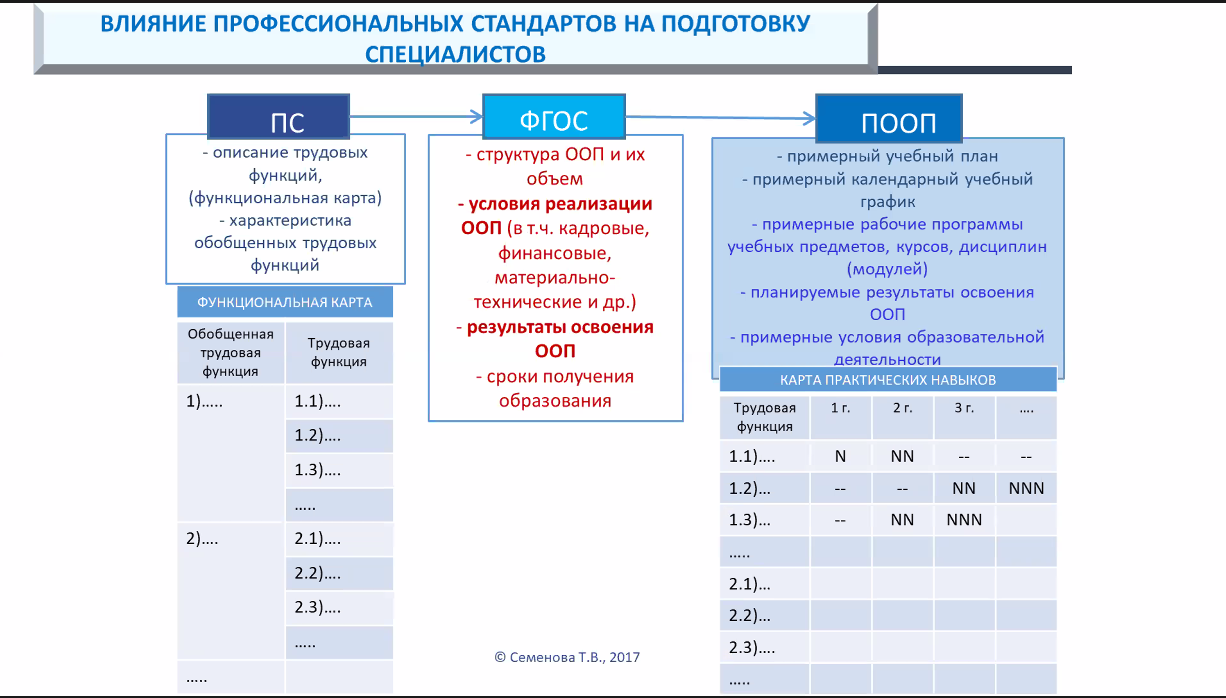 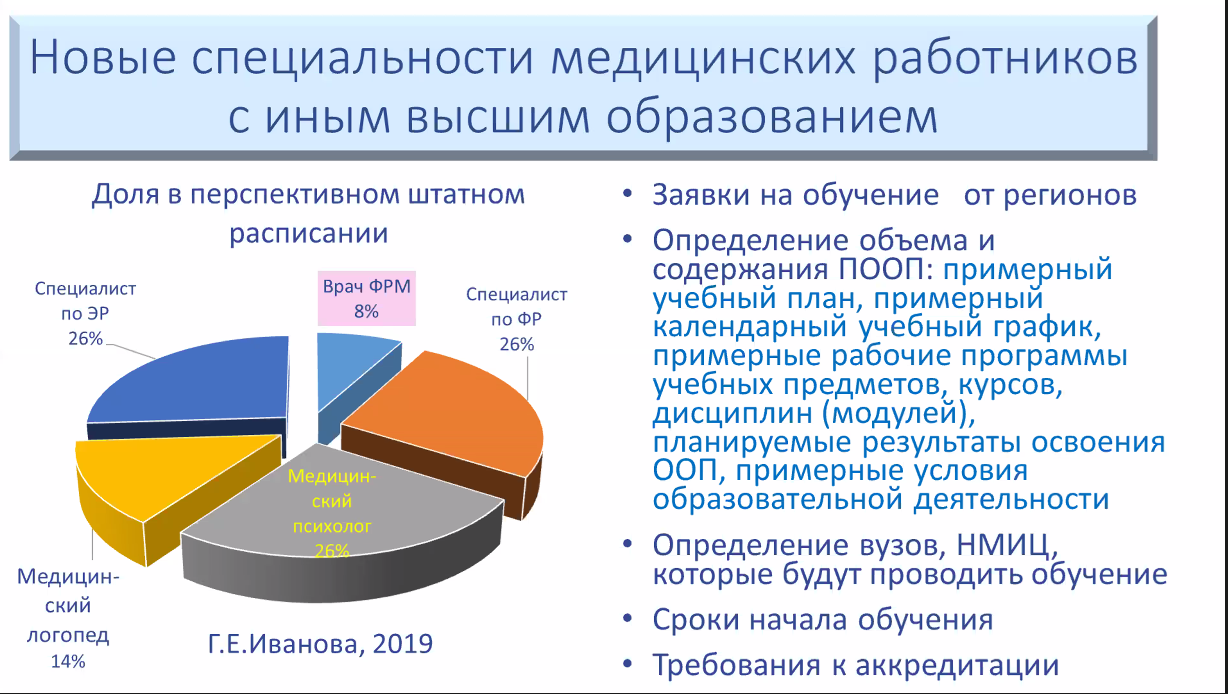